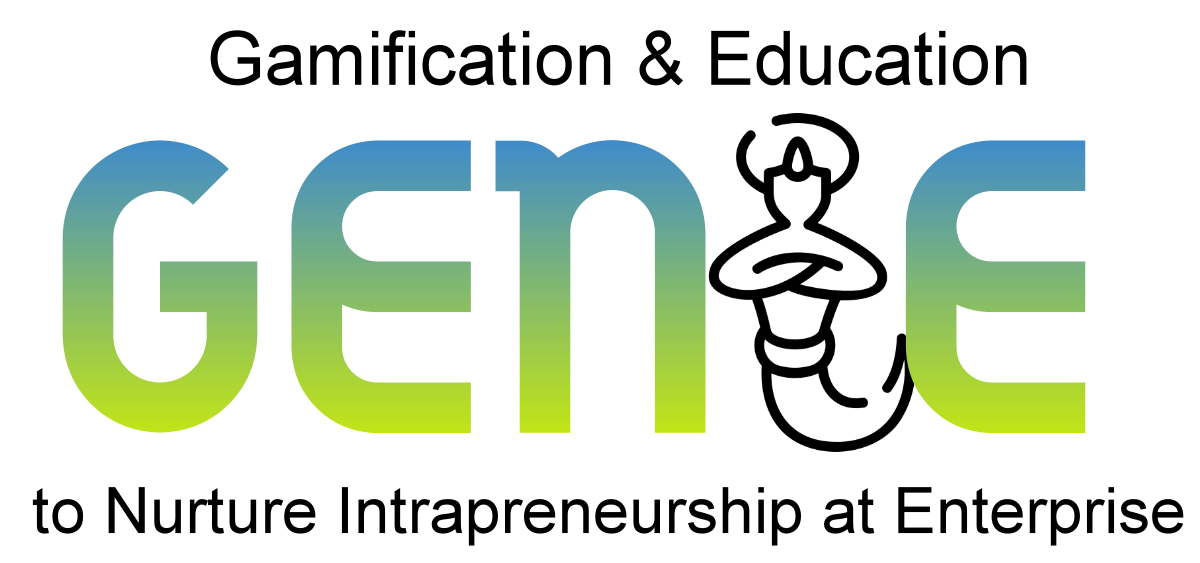 genieproject.eu
Nada, očekivanje i stvarnost poduzetništva unutar organizacije: Otkrivanje intrapoduzetnika
Sadržaj
1
Otkrivanje poduzetnika unutar organizacije
1.1 Kako potaknuti poduzetništvo unutar organizacije?
2
Intrapoduzetničke osobine
2.1 Dio 1: Inovativnost + fleksibilnost
2.2 Dio 2: Intelektualna znatiželja + upornost
Karakteristike intrapoduzetnika
3
3.1 Dinamičan
3.2 Kreator ideja
3.3 Pokretač promjena
3.4 Odlučan
3.5 Posvećen
3.6. Marljiv
4
Identificiranje intrapoduzetnika
5
Koristi poduzetništva unutar organizacije
Ciljevi
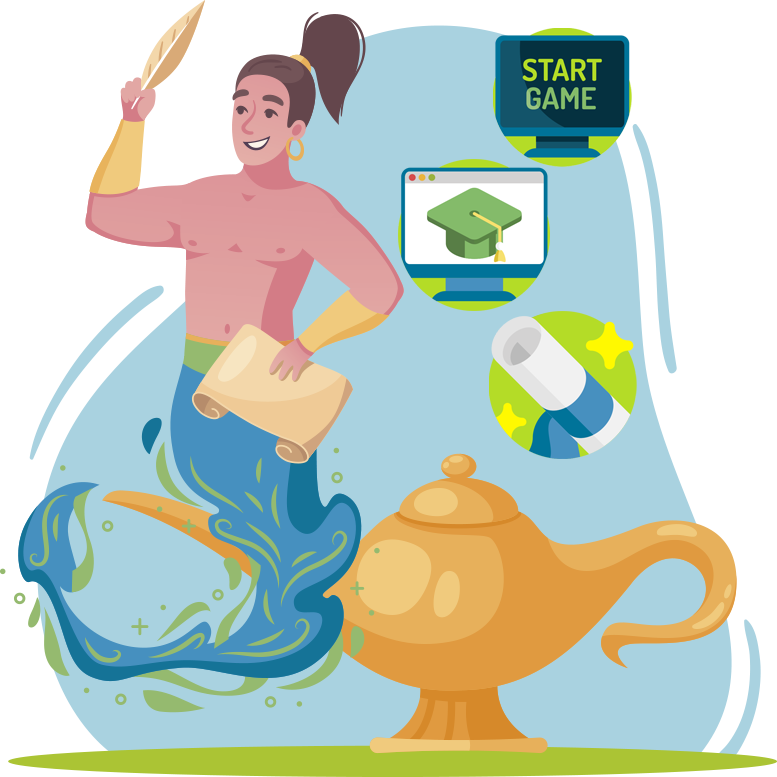 Na kraju ovog modula moći ćete:
Potaknuti zaposlenike na poduzetništvo unutar organizacije
Znati više o intrapoduzetničkim osobinama i koristima
Prepoznati potencijalne poduzetnike unutar organizacija
Cjelina 1
Otkrivanje poduzetnika unutar organizacije
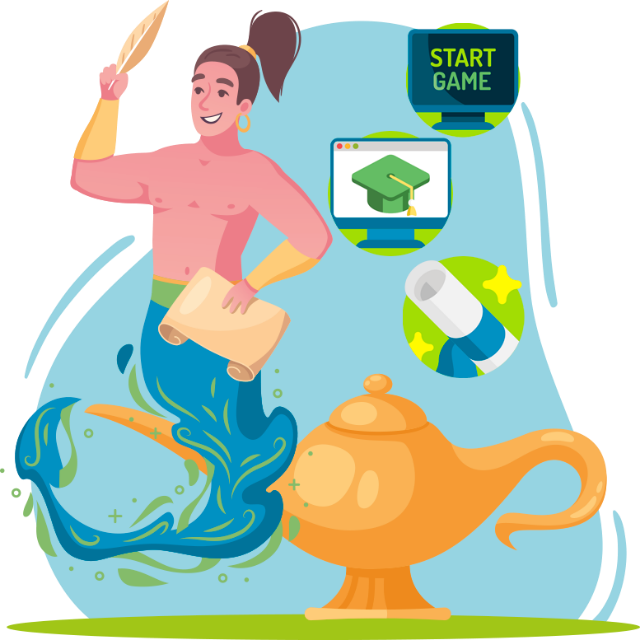 1.1 Kako potaknuti poduzetništvo unutar organizacije?
1. Otkrivanje poduzetnika unutar organizacije
1.1 Kako potaknuti poduzetništvo unutar organizacije?
Organizacija bi trebala tražiti načine za poticanje kreativnog ponašanja u svojoj okolini:
Kako bi se to postiglo zaposlenicima se može dati više fleksibilnosti da „eksperimentiraju” s načinom na koji pristupaju projektima pod implicitnom kulturom. Ili, to može biti otvorenije kontrolirana postavka u kojoj se aktivno potiču na inovacije poput: 

Sajmova ideja na kojima se prikazuju dizajni ili koncepti
Brzih rješavanja problema u duhu hackathona
Računa za „sandbox” sredstva kako bi se kupilo vrijeme ili zaposlili suradnici za izradu prototipova
Rezerviranja vremena za inovacije ili rad na sporednim projektima.
Izvor br.: 4
Cjelina 2
Intrapoduzetničke osobine
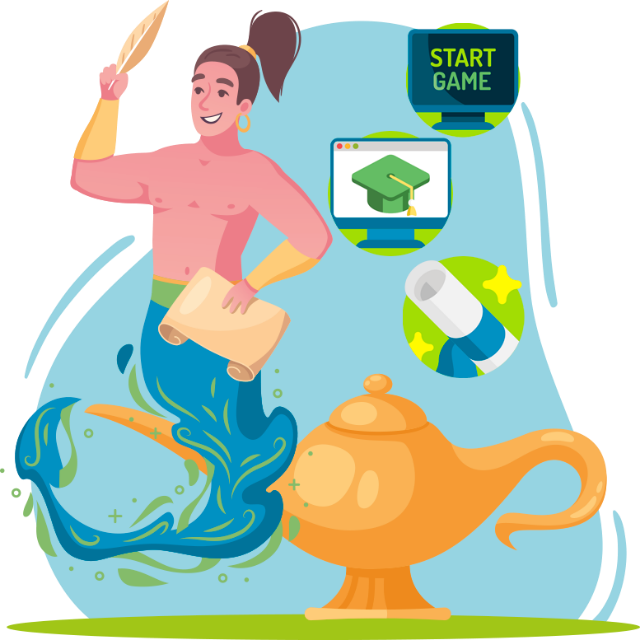 2.1 Dio 1: Inovativnost + fleksibilnost
2.2 Dio 2: Intelektualna znatiželja + upornost
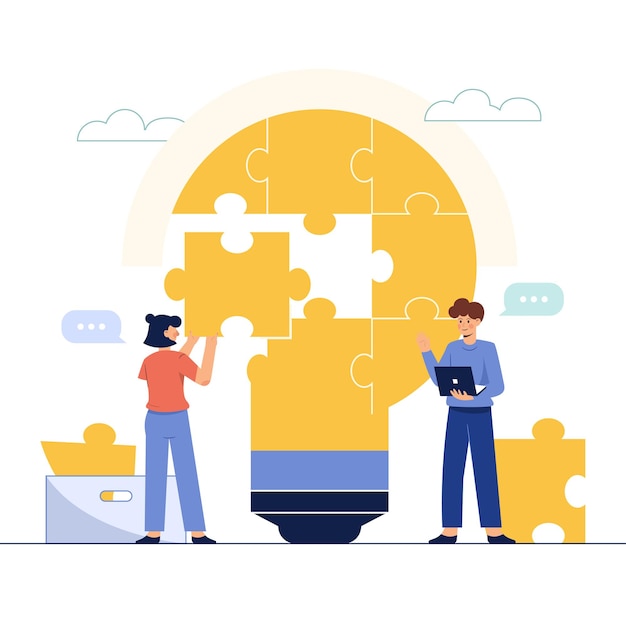 2. Intrapoduzetničke osobine
2.1 Dio 1: Inovativnost + fleksibilnost
Inovativnost - Oni uvijek traže nove i poboljšane metode obavljanja stvari. Neki bi ljudi mogli biti prisiljeni tražiti načine da trenutne postupke ili proizvode učine bržima, pristupačnijima ili učinkovitijima. Drugi razmišljaju potpuno izvan okvira, traže nova rješenja i odobravaju nove koncepte.


Fleksibilnost – Ovaj način razmišljanja odbacuje samozadovoljstvo i krutost. Ključno je imati obvezu od vrha prema dolje da učinite sve što se mora učiniti umjesto da se zadovoljavate radeći stvari uvijek iznova na isti način. Obojica su pojedinci koji jednako lako donose odluke u hodu kao što obavljaju različite poslove.
Izvor br.: 4
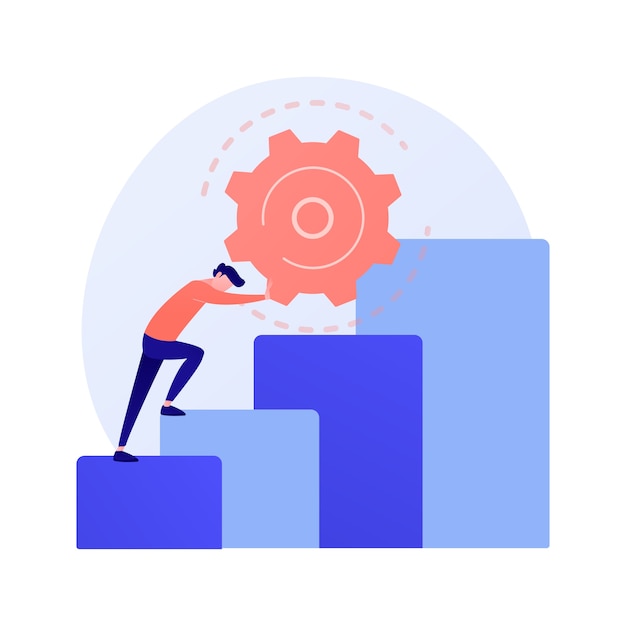 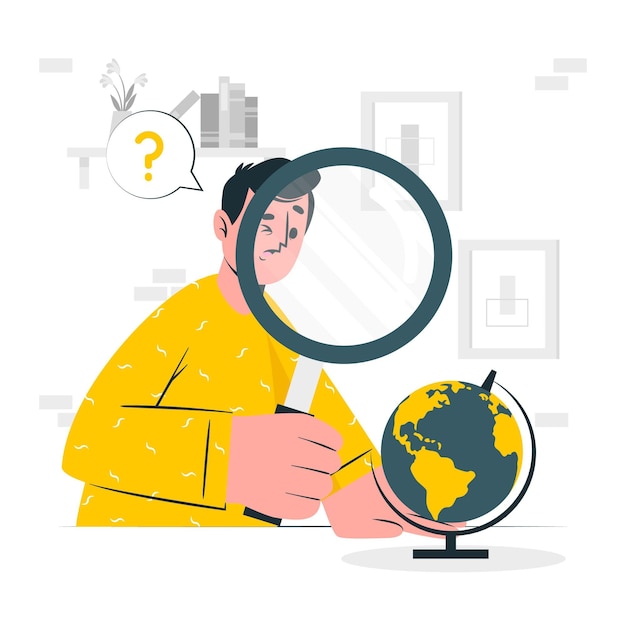 2. Intrapoduzetničke osobine
2.2 Dio 2: Intelektualna znatiželja + upornost
Intelektualna znatiželja – Svi poslovi uključuju kontinuirano obrazovanje, ali ovi ljudi dat će sve od sebe kako bi naučili ono što već ne znaju. To je neprestani nagon za razvojem vlastitih sposobnosti kao i potreba za promatranjem što drugi rade kako bi postupili drugačije.

Upornost – I intrapoduzetnici i poduzetnici nikad ne odustaju od onoga što traže jer znaju da su neuspjesi i pogreške nužan dio procesa učenja i rasta. Ključno je krenuti dalje nakon pogrešaka, učiti na njima i odbijanje prihvaćanja „ne” kao odgovora.
Izvor br.: 4
Cjelina 3
Karakteristike intrapoduzetnika
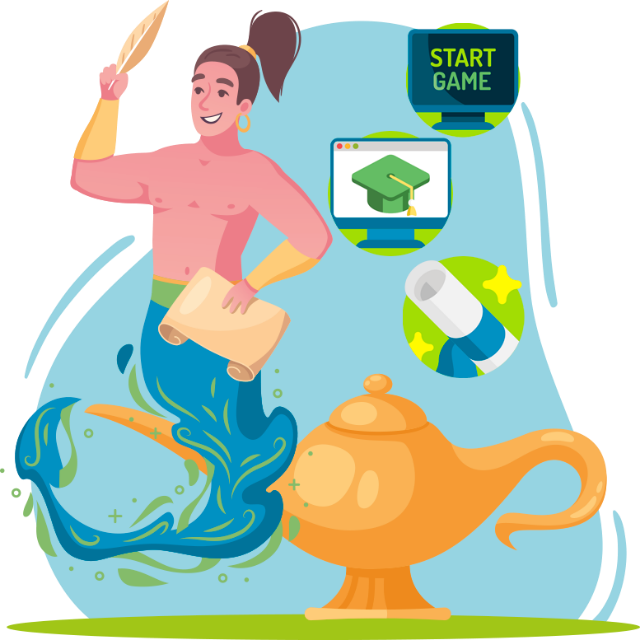 3.1 Dinamičan
3.2 Kreator ideja
3.3 Pokretač promjena
3.4 Odlučan
3.5 Posvećen
3.6. Marljiv
3. Karakteristike intrapoduzetnika
3.1 Dinamičan
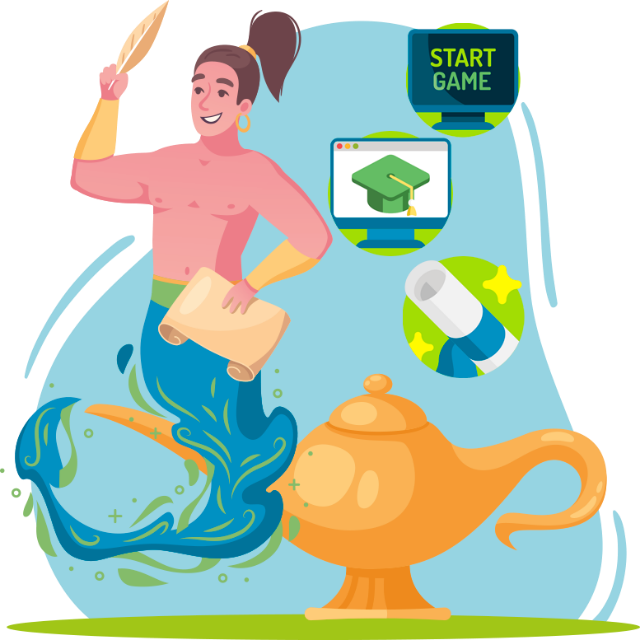 Izvor br.: 1
3. Karakteristike intrapoduzetnika
3.2 Kreator ideja
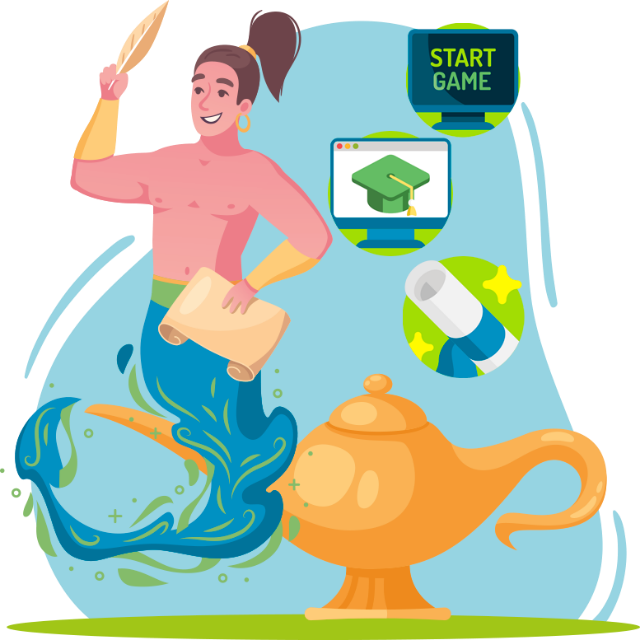 Izvor br.: 1
3. Karakteristike intrapoduzetnika
3.3 Pokretač promjena
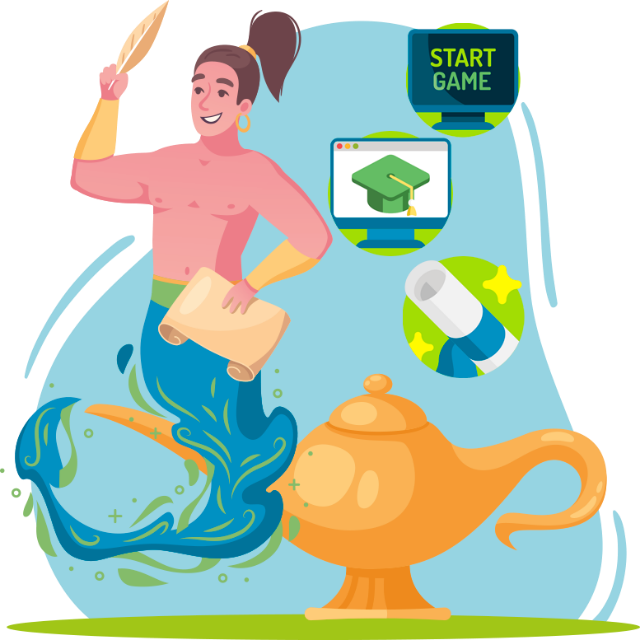 Izvor br.: 1
3. Karakteristike intrapoduzetnika
3.4 Odlučan
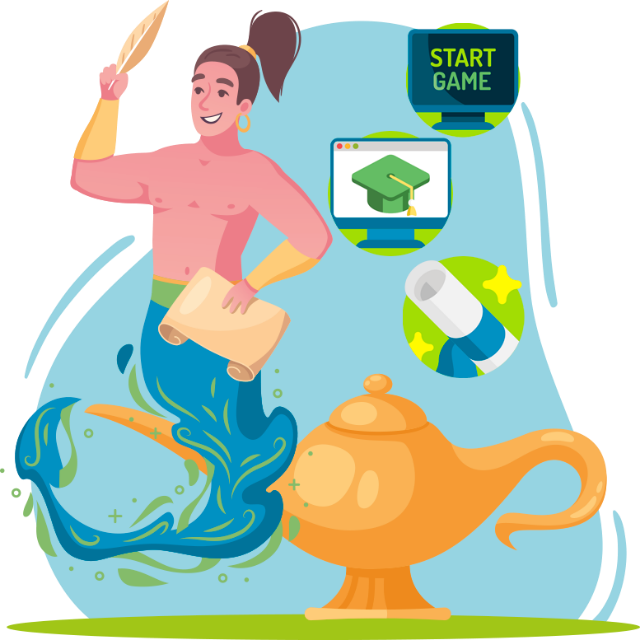 Izvor br.: 1
3. Karakteristike intrapoduzetnika
3.5 Posvećen
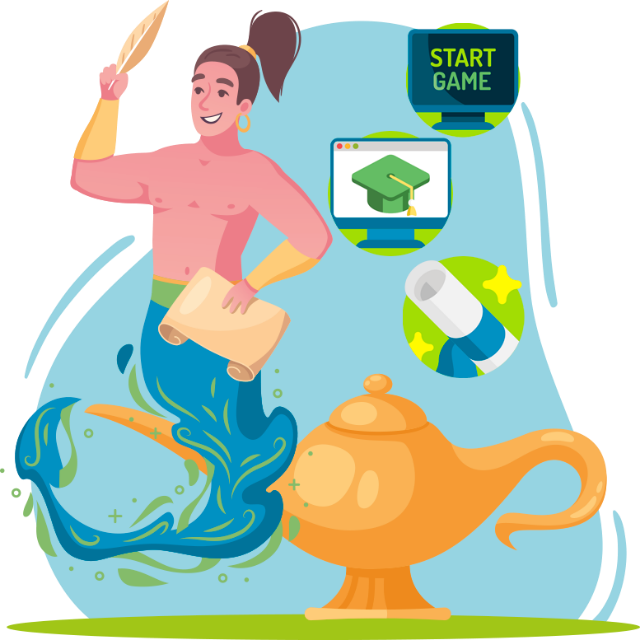 Izvor br.: 1
3. Karakteristike intrapoduzetnika
3.6. Marljiv
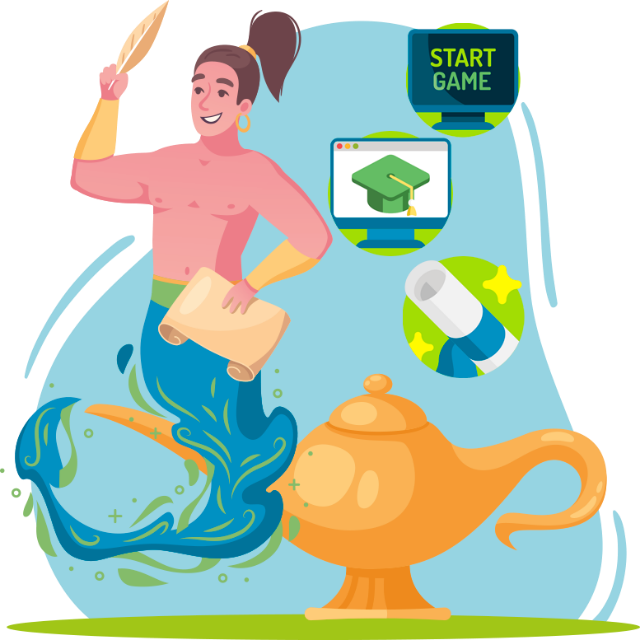 Izvor br.: 1
Cjelina 4
Identificiranje intrapoduzetnika
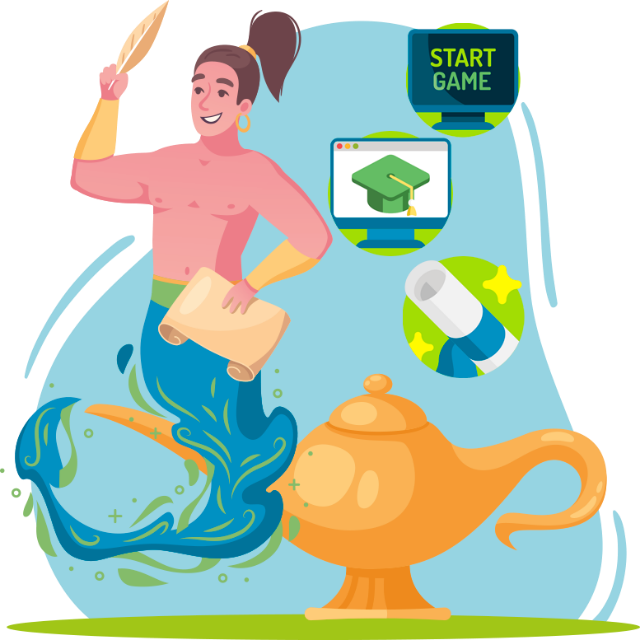 4. Identificiranje intrapoduzetnika
Kombinacija sve tri kvalitete može se koristiti za identifikaciju poduzetnika u vašoj organizaciji, ali ovisno o vašim postojećim sustavima, utvrđivanje točaka 1 i 2 može zahtijevati mnogo vremena.
Izvor br.: 3, 4
Cjelina 5
Koristi poduzetništva unutar organizacije
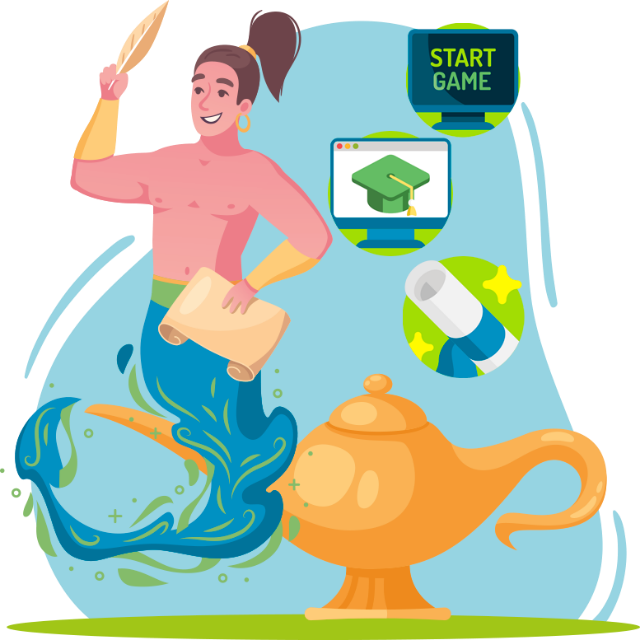 5. Koristi poduzetništva unutar organizacije
Izvor br.: 2, 5
3. Koje od dolje navedenih nisu karakteristike intrapoduzetnika? 

Marljiv
Neorganiziran
Odlučan
Provjerite svoje znanje!
Molimo odgovorite na sljedeća pitanja:
1. Intrapoduzetnik nije…

Inovativan
Intelektualno znatiželjan
Tvrdoglav
4. Što treba biti razvidno/potrebno kako bi intrapoduzetnik napredovao u svom poslu?

Poticanje korporativne kulture
Stroge provjere i kontrole
Nezainteresirani menadžeri
2. Što je zajedničko poduzetniku i intrapoduzetniku?

Uspijeva u inovativnom razmišljanju
Ima organizacijsku podršku
Ovisi o vlastitom kapitalu
5. Što ne treba činiti za njegovanje poduzetništva unutar organizacije?

Stvoriti fleksibilnost u organizaciji
Pomoći zaposlenicima da koriste svoju kreativnost
Obeshrabriti zaposlenike da govore
3. Koje od dolje navedenih nisu karakteristike intrapoduzetnika? 

Marljiv
Neorganiziran
Odlučan
Provjerite svoje znanje!
Rješenja:
1. Intrapoduzetnik nije…

Inovativan
Intelektualno znatiželjan
Tvrdoglav
4. Što treba biti razvidno/potrebno kako bi intrapoduzetnik napredovao u svom poslu?

Poticanje korporativne kulture
Stroge provjere i kontrole
Nezainteresirani menadžeri
2. Što je zajedničko poduzetniku i intrapoduzetniku?

Uspijeva u inovativnom razmišljanju
Ima organizacijsku podršku
Ovisi o vlastitom kapitalu
5. Što ne treba činiti za njegovanje poduzetništva unutar organizacije?

Stvoriti fleksibilnost u organizaciji
Pomoći zaposlenicima da koriste svoju kreativnost
Obeshrabriti zaposlenike da govore
Sažetak
Dobro urađeno! Sada znate više o:
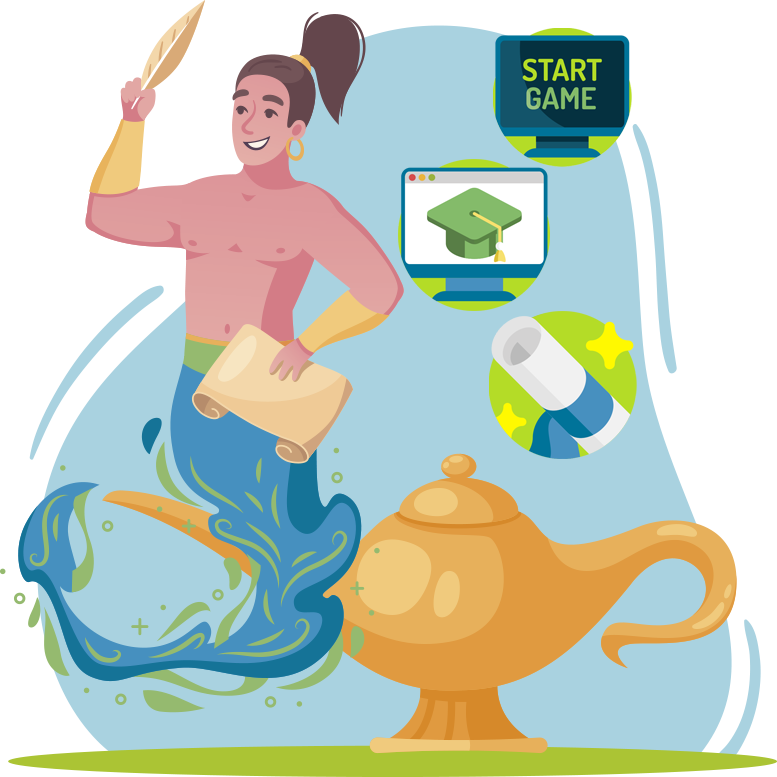 Razlici između intrapoduzetnika i poduzetnika
Otkrivanju intrapoduzetničkih umova
Karakteristikama intrapoduzetnika
Literatura
Franks, K. (2020). Discovering & developing intrapreneurs. Moore. Retrieved November 11, 2022, from https://www.moore-global.com/intelligence/articles/discovering-developing-intrapreneurs 
Hobcraft, P. (2016). Exploring the intrapreneurial way in large organizations. The HYPE Innovation Blog. Retrieved November 11, 2022, from https://blog.hypeinnovation.com/exploring-the-intrapreneurial-way-in-large-organizations
Kennedy, J. (2016). How to identify the intrapreneurs in your organization. Academy for Corporate Entrepreneurship (AfCE). Retrieved November 11, 2022, from https://www.afce.co/how-to-identify-intrapreneurs/
Teza, J. (n.d.). The 6 steps to becoming an intrapreneur. University of San Diego Online Degrees. Retrieved November 11, 2022, from https://onlinedegrees.sandiego.edu/how-to-become-an-intrapreneur/
Vogel, P., Kurak, M., & McTeague, L. (2018). Building an intrapreneurial organization. IMD business school for management and leadership courses. Retrieved November 11, 2022, from https://www.imd.org/research-knowledge/articles/building-an-intrapreneurial-organization/
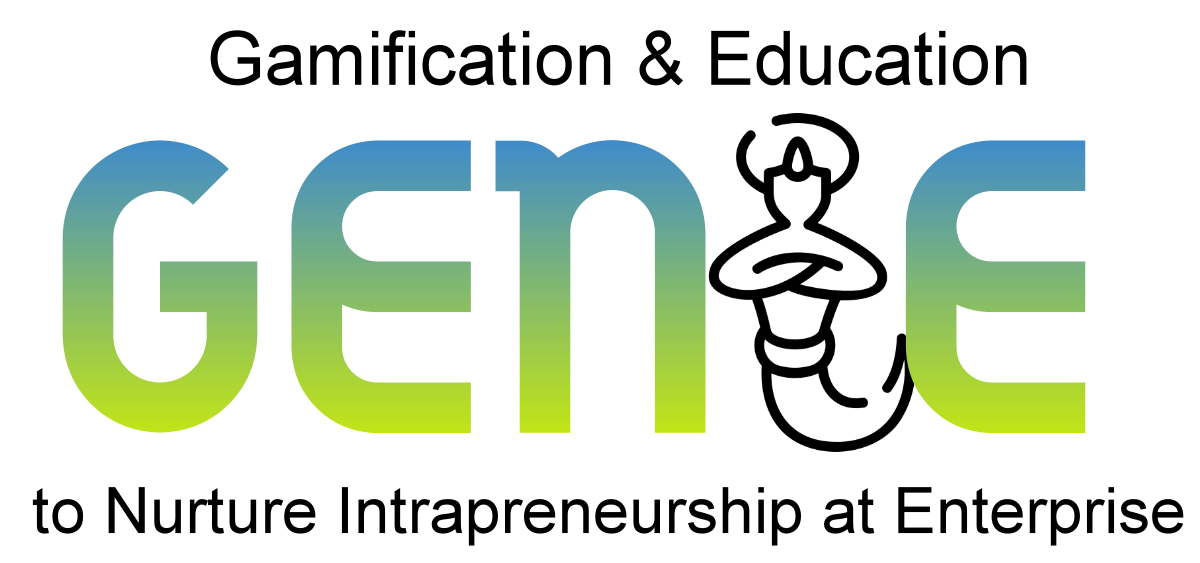 genieproject.eu
Hvala!